CUSTOMIZATION OF RHEUMATIC HEART DISEASE SURVEILLANCE PROGRAM FOR MOBILE APPLICATION
By: Keneikhrienuo
PG/11/044
ORGANIZATION PROFILE


                                                                Health Information Systems   
                           Programmes (HISP)India:

 NGO specializing since more than a decade in designing and implementing solutions in health informatics for the public health sector in Indian states.

Coordinated by the University of Oslo, Norway.

Strong commitment to free and open source technologies.

Worked in at least 90% of the states & currently has a presence in about 20 states and current projects in Sri Lanka & Bangladesh.

Global HISP activities in various countries including Vietnam, Tanzania, Zanzibar, Ethiopia, Mozambique, South Africa, and those in West Africa.
DUTIES PERFORMED

1. Report testing for DHIS2- Haryana and DHIS2 Himachal
Report generation
Variance in the data entry form and report format
Variance in the testing instance and baseline
Variance between Haryana & Himachal DHIS2

2. Data quality analysis for FSNIS
3. Updating the database of cancer awareness campaign.
4. Requirements gathering for RHD program
5. Customization of RHD surveillance program for mobile:
 Preparation of test scripts for Mobile application and DHIS2 mobile     
        tracker
 Preparation of user manual & SOPs for RHD program
 Testing of the mobile application for RHD program.
 Training of school teachers on mobile application.
“Customization of Rheumatic Heart 
Disease Surveillance Program for   
Mobile”
  
Objective : 
  To gather the requirements to customize the Rheumatic Heart Disease Surveillance Program for mobile
 Limitations: 
This is purely a qualitative study.
The  requirements were gathered from only three stakeholders. The users of the mobile application were exempted from the requirements gathering process.
Methodology:

1.Interviews – unstructured
2.Meetings

Topics discussed :
Time span of pilot project
Number of Follow up stages
Number of alerts to be sent
Number of alerts to be sent for each stage
Involvement of parents
   Technical competency of users
   Trainings
   Who will be involved in the reporting during the    
      pilot phase?
RESULTS:
Use case: Registration process
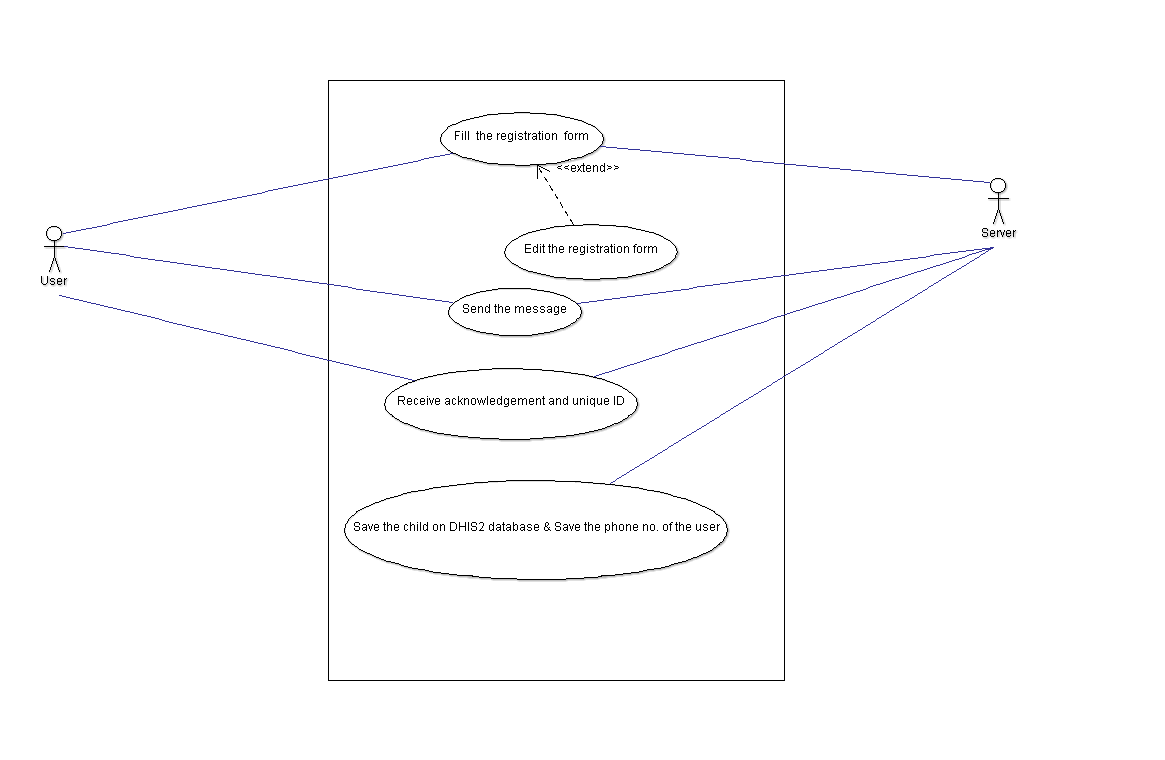 Use case: Follow up process
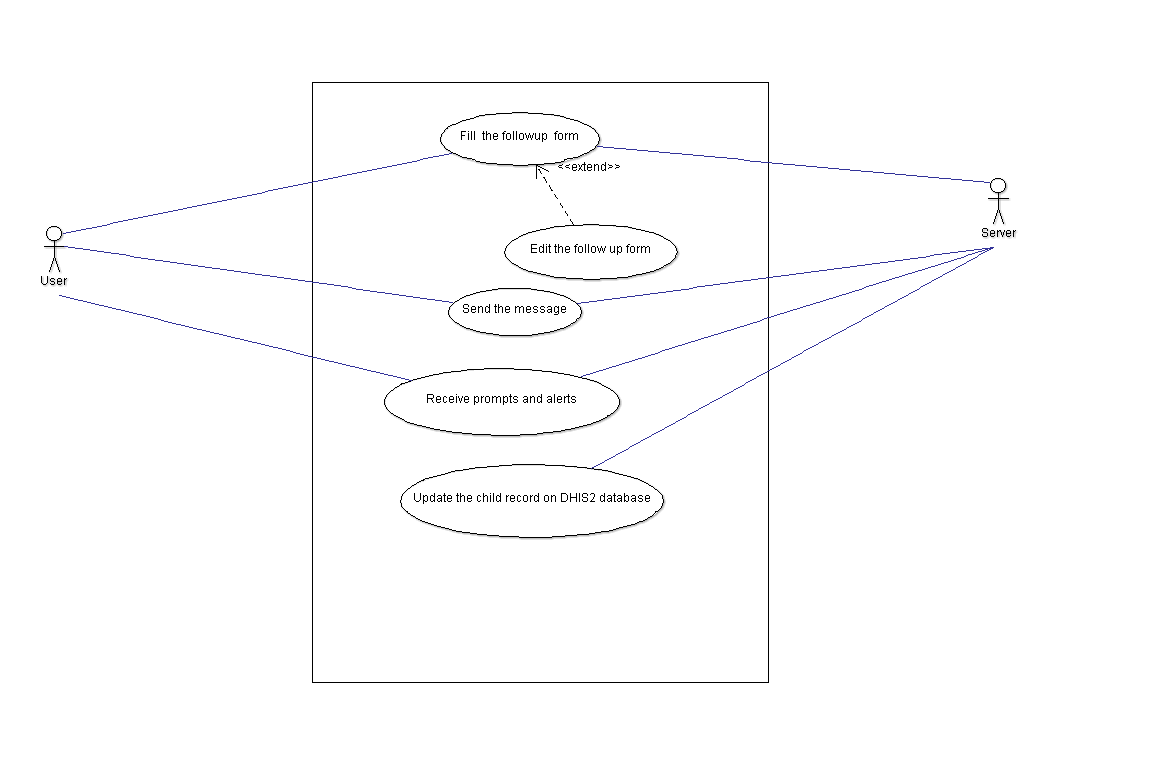 Training

Total schools: 2
Total trainees : 33
Successful installation of mobile application on the handsets: 50%

    Issues with installation:-
 Smart phone issue
 No bluetooth 
 Not able to run the jar-file 
 Not able to locate the jar-file
Training evaluation form
Observations from the trainings:

The application could not run on the smart phones.
Some Hindi and Sanskrit subject teachers showed difficulty in reading the application which was in English.
One or two teachers alone cannot do the reporting alone esp. during the seasons when the cases of sore throat is high/increases.
The workload of the teachers is increased by this additional responsibility of reporting.
Discussions with teachers showed that the literacy level of the parents of the students is low.
Conclusion & Recommendations:

  Thus, based on the observations recommendations were made for the requirements gathered. The recommendations which will be incorporated into the requirements are:-
The application should be able to run on smart phones.
Option for the application in Hindi should be made available.
Involvement of class teachers and not only NSS coordinators
Involvement of parents from stage one leaving only the registration responsibility to the teachers
Use of prerecorded voice instead of sms to the parents (in case the parents are illiterate) for the follow up reminders.
CASE STUDY
Title: Assessment of the attitude of the users toward mobile based reporting of disease.
Objective: To assess the attitude of the users toward the use of mobile phone for disease reporting.
Sample Size: 50
Study population: Teachers belonging to the schools selected for the pilot project
Sample design: convenience sampling
Study Tool: Closed ended questionnaire
Tool for analysis: MS Excel
Questionnaire:

6-items questionnaire divided into three parts  namely: 
     Usability
     Adaptability
     Intention to use
Usability
1.Timely and periodic medical treatment may help a child live a normal life in t\he future







2. Mobile phone text messaging can be used to report any symptoms of a disease to a doctor /health facility
Adaptability
1.Text messaging can be used as a Two-way communication between patients and a health facility




2.Mobile reporting will be more flexible method of reporting as it can be done anytime, anywhere
Intention to use
1.It will be easy to use mobile application for tracking RF/RHD?







2.If you are provided the mobile application free of cost and instructed on its use you would  use it as directed to improve the health status of your students
Summary

  Overall attitude to use the mobile application
THANK YOU